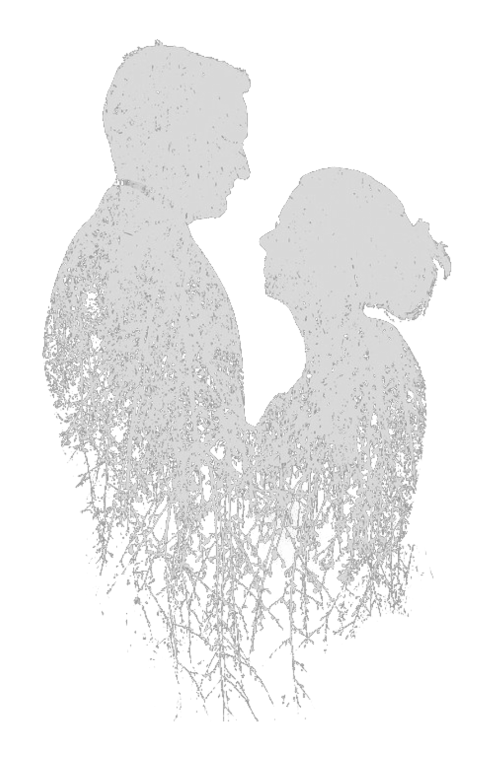 StrengtheningMarriage
An Application of 2 Peter 1:5-7
[Speaker Notes: INTRODUCTION:
Marriage is the oldest institution, ordained by God from the beginning
(Genesis 2:21-24), “And the Lord God caused a deep sleep to fall on Adam, and he slept; and He took one of his ribs, and closed up the flesh in its place. 22 Then the rib which the Lord God had taken from man He made into a woman, and He brought her to the man. 23 And Adam said: “This is now bone of my bones and flesh of my flesh; she shall be called Woman, because she was taken out of Man.” 24 Therefore a man shall leave his father and mother and be joined to his wife, and they shall become one flesh.”
There are examples of good and bad marriages, most found in the examples of the Old Testament
There is Bible teaching that directly points out marital responsibilities and ideals
Interestingly though, not a great deal of scripture directly deals with marriage
Not to say that the Bible is in any way lacking.  That is which is unique about marriage is discussed.  Much of what makes a marriage strong is found in more general teaching found in God’s word.
Direct teaching includes:
Direction regarding sexuality
(Hebrews 13:4) – Sex is only acceptable in the marriage relationship (bed undefiled)
(1 Corinthians 7:3-5) The dangers of abstinence between husband and wife
Direction regarding the responsibility of the husband
(Ephesians 5) – Love their wives as Christ loves the church
(1 Peter 3:7) – dwell with them with understanding, honoring her (that your prayers be not hindered)
Direction regarding the responsibility of the wife
(Ephesians 5) – Submit to their husbands as to the Lord
(1 Peter 3:1-6) – Be chaste, showing an inner beauty (gentle and quiet spirit)
(Titus 2:4) – Love their husbands (affection – philandros)
Today I want to visit 2 Peter 1:5-7, and look at the attributes Peter exhorts us to add to our faith
Doing so, ensures that “you will never stumble; for so an entrance will be supplied to you abundantly into the everlasting kingdom of our Lord and Savior Jesus Christ.”
But, they will also equip you to please God in your behavior to your spouse.  They will help to strengthen your marriage.
Also, this teaching is important to the unmarried.
So you will know the type of husband or wife God wants you to be
So you will be better equipped to choose a spouse who will help you get to heaven!
(2 Peter 1:5-7), “But also for this very reason, giving all diligence, add to your faith virtue, to virtue knowledge, 6 to knowledge self-control, to self-control perseverance, to perseverance godliness, 7 to godliness brotherly kindness, and to brotherly kindness love.”
We might ask why are these attributes key?
It is because they equip us to act and to be the type of people who please God. 
They direct us in the paths of righteousness! 
This is especially true in our interactions with others. 
Remember, the two great commandments are to love God and love your neighbor (cf. Matthew 22:37-40).
If we keep the necessity of love for God and man at the forefront of our thinking, it is easy to see why Peter would call for these qualities to be present in our lives.
So, let’s examine these attributes, with a view to strengthening our marriages.]
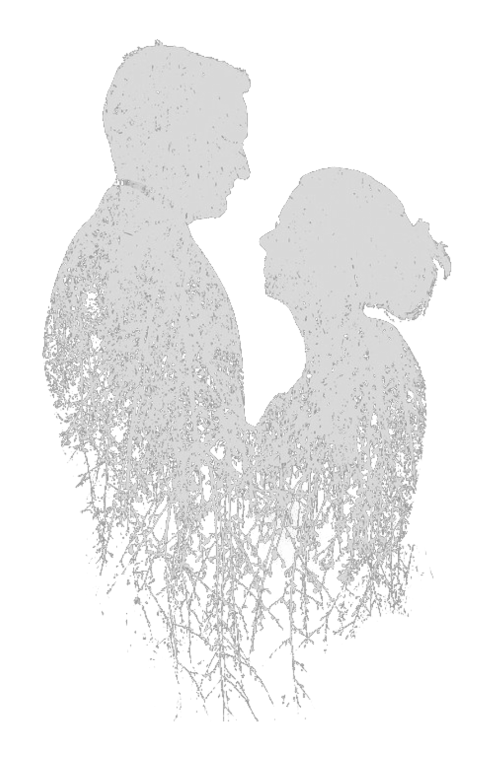 Virtue
Moral excellence, purity

Ruth 4:1-10
1 Peter 3:1-4
Proverbs 5:3-4
[Speaker Notes: VIRTUE: (moral excellence, purity). 
When an understanding of what is righteous is coupled with a tender heart, the Christian commits himself to virtuous living. 
Such virtue keeps him on the path of good works, causing him to treat others well. 
A virtuous man is faithful to his wife, honest in his dealings, and lawful in his actions. 
(Look at the example of Boaz, and his treatment of Ruth following the death of her husband). He redeemed her, and filling the custom, took her as his wife, cf. 
(Ruth 4:1-10), “Now Boaz went up to the gate and sat down there; and behold, the close relative of whom Boaz had spoken came by. So Boaz said, “Come aside, friend, sit down here.” So he came aside and sat down. 2 And he took ten men of the elders of the city, and said, “Sit down here.” So they sat down. 3 Then he said to the close relative, “Naomi, who has come back from the country of Moab, sold the piece of land which belonged to our brother Elimelech. 4 And I thought to inform you, saying, ‘Buy it back in the presence of the inhabitants and the elders of my people. If you will redeem it, redeem it; but if you will not redeem it, then tell me, that I may know; for there is no one but you to redeem it, and I am next after you.’ ”And he said, “I will redeem it.”5 Then Boaz said, “On the day you buy the field from the hand of Naomi, you must also buy it from Ruth the Moabitess, the wife of the dead, to perpetuate the name of the dead through his inheritance.”6 And the close relative said, “I cannot redeem it for myself, lest I ruin my own inheritance. You redeem my right of redemption for yourself, for I cannot redeem it.”7 Now this was the custom in former times in Israel concerning redeeming and exchanging, to confirm anything: one man took off his sandal and gave it to the other, and this was a confirmation in Israel.8 Therefore the close relative said to Boaz, “Buy it for yourself.” So he took off his sandal. 9 And Boaz said to the elders and all the people, “You are witnesses this day that I have bought all that was Elimelech's, and all that was Chilion's and Mahlon's, from the hand of Naomi. 10 Moreover, Ruth the Moabitess, the widow of Mahlon, I have acquired as my wife, to perpetuate the name of the dead through his inheritance, that the name of the dead may not be cut off from among his brethren and from his position at the gate. You are witnesses this day.”
Not only did he act virtuously toward Ruth, but also his kinsman.
Consider that a woman should be virtuous as well.
A primary area is in the realm of purity and modesty
(1 Peter 3:1-4), “Wives, likewise, be submissive to your own husbands, that even if some do not obey the word, they, without a word, may be won by the conduct of their wives, 2 when they observe your chaste conduct accompanied by fear. 3 Do not let your adornment be merely outward—arranging the hair, wearing gold, or putting on fine apparel— 4 rather let it be the hidden person of the heart, with the incorruptible beauty of a gentle and quiet spirit, which is very precious in the sight of God.”
The wanton woman seduces the foolish man.
(Proverbs 5:3-4), “For the lips of an immoral woman drip honey, and her mouth is smoother than oil; 4 but in the end she is bitter as wormwood, sharp as a two-edged sword. 5 Her feet go down to death, her steps lay hold of hell.”]
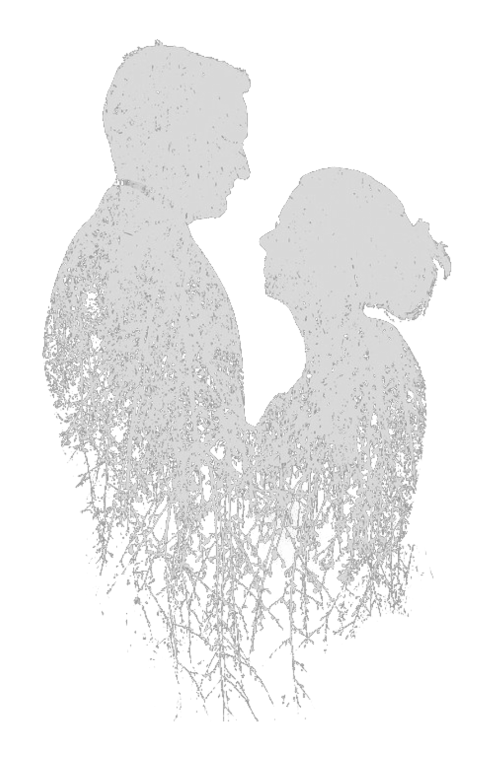 Knowledge
The product of a study of God’s word, to know His will for us

Psalm 119:7
Proverbs 14:12
[Speaker Notes: KNOWLEDGE: (In this context, this would be the product of a study of God’s word, to know His will)
(Psalm 119:7), “I will praise You with uprightness of heart, when I learn your righteous judgments”
Lessons such as the one we are sharing today give husbands an wives insight on how to conduct themselves in marriage
The wisdom of men, in contrast, can lead you astray!
I would counsel caution when looking at marriage counseling (books or therapists)
Not that some good can’t be found, but much of the “wisdom” touted in these places directly contradict what the Bible teaches
They will not talk about God’s call for the woman to submit
They will not emphasize the selfless nature of the love which should be present
They will not respect the sanctity and lasting nature of the bond of marriage
(Proverbs 14:12), “There is a way that seems right to a man, but its end is the way of death.”
Man’s way is deceitful. God’s way brings life, peace and righteousness.]
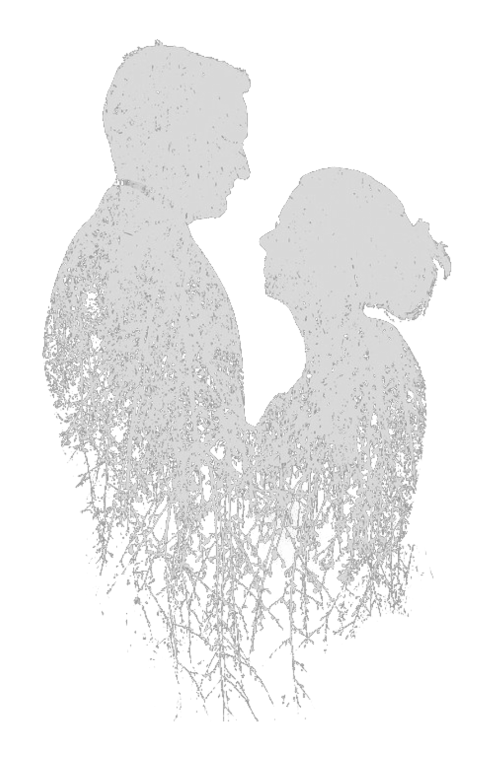 Self-Control
The mastering of desires and passions, especially sensual appetites

Matthew 19:9
Proverbs 25:28
[Speaker Notes: SELF-CONTROL: (the mastering of desires and passions, especially sensual appetites). 
A husband or wife lacking control over his or her appetites wreaks havoc in their lives. 
Things like promiscuity, drunkenness, gambling and brawling ruin reputations, friendships and marriages. 
I want to especially note there the danger of adultery in marriage
How common is it? (Difficult to determine because of self-reporting)
But, one study states that 20% of older couples admitted they had cheated during the marriage
About 14% of couples under the age of 55 reported adultery in their marriage.
Husbands cheat more often than wives, but the percentages are relativelyclose.
It sounds wrong, but the rate of cheating actually increased with age for both married men and women.
http://lovetoknow.com
Adultery is the most destructive agent to the marriage relationship, and the only just cause for divorcing the unfaithful mate.
(Matthew 19:9), “And I say to you, whoever divorces his wife, except for sexual immorality, and marries another, commits adultery; and whoever marries her who is divorced commits adultery.”
A lack of self-control will always be destructive!
(Proverbs 25:28), “Whoever has no rule over his own spirit is like a city broken down, without walls.”]
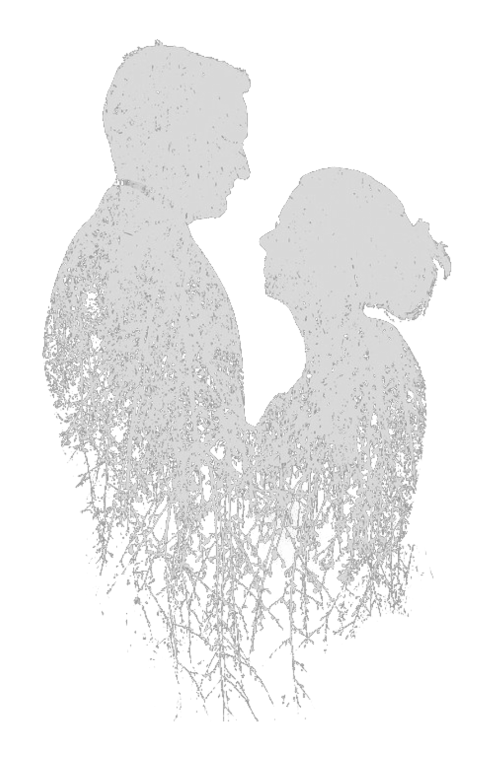 Perseverance
Steadfastness, constancy, endurance

Matthew 19:6
Ephesians 6:4
[Speaker Notes: PERSEVERANCE: (steadfastness, constancy, endurance). 
This could be simply described as someone who does not “cut and run” when the going gets tough. 
This is especially important in marriage, because there will most certainly be rough spots in the relationship.
I counsel those who are considering marriage to take seriously “till death do us part”
“We can’t work it out” is never an option
The approach must be, “We are together for life, so find a way to make it work!”
And, making it work doesn’t mean toleration, it means the development of a loving and successful relationship
(Matthew 19:6), “So then, they are no longer two but one flesh. Therefore what God has joined together, let not man separate.”
The greatest destructive force in a child’s life is the unwillingness of a father or mother to persevere in their relationship!
Children need both of their parents, in a whole and happy home!
(Ephesians 6:4), “And you, fathers, do not provoke your children to wrath, but bring them up in the training and admonition of the Lord.”
Children especially need a father they can depend upon. 
Without that foundation their spiritual and social development is greatly compromised]
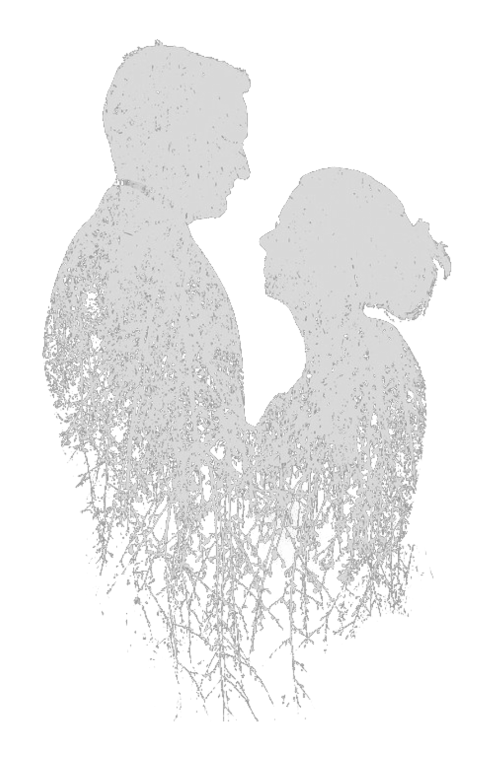 Godliness
Reverence, respect, piety toward God

Romans 12:1-2
1 Timothy 4:7-8
[Speaker Notes: GODLINESS: (reverence, respect, piety toward God). 
Of course, the primary application of this attribute has its impact upon a man’s interaction with God. 
It makes him submissive, deferential, and motivates him to please his Maker. 
Consider that a reverent and respectful demeanor comes from an acknowledgment of power and authority.
However, a godly person is one who has transformed, changed for the better.  This impacts every relationship
(Romans 12:1-2), “I beseech you therefore, brethren, by the mercies of God, that you present your bodies a living sacrifice, holy, acceptable to God, which is your reasonable service. 2 And do not be conformed to this world, but be transformed by the renewing of your mind, that you may prove what is that good and acceptable and perfect will of God.”
Simply put, a godly man will be the ideal husband.  God established the relationship, and knows best how to make a successful marriage.
The same is true with the godly woman.  She will respect her husband, and be the exact type of wife God wants her to be.
(1 Timothy 4:7-8), “But reject profane and old wives’ fables, and exercise yourself toward godliness. 8 For bodily exercise profits a little, but godliness is profitable for all things, having promise of the life that now is and of that which is to come.”]
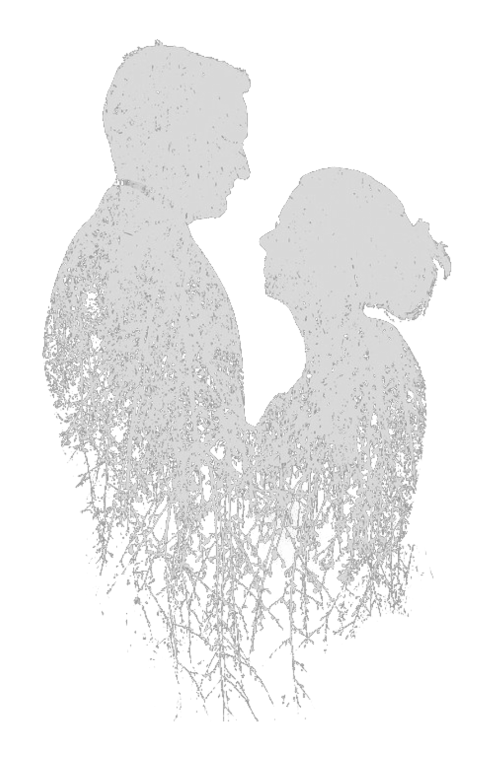 Brotherly Kindness
It expresses the love that Christians cherish               for each other

Proverbs 21:9
Colossians 3:19
[Speaker Notes: BROTHERLY KINDNESS: (brotherly love. In the NT it expresses the love that Christians cherish for each other). 
It is interesting that the translations equate kindness with affection. 
There is no place on earth where kindness and affection is more needed than between a husband and wife.
A lack of affection can make the relationship miserable!
(Proverbs 21:9), “Better to dwell in the wilderness, than with a contentious and angry woman.”
Paul admonishes the husband not to treat his wife with harshness
(Colossians 3:19), “Husbands, love your wives and do not be bitter toward them.”
While it is true that affection often leads to kind action, there is a reason the lyrics to the old song, “You always hurt the one you love” ring true. 
Familiarity can often breed contempt. 
Those who should be closest to us are sometimes the ones we mistreat. 
Husbands and wives desperately need to be kind and affectionate to one another]
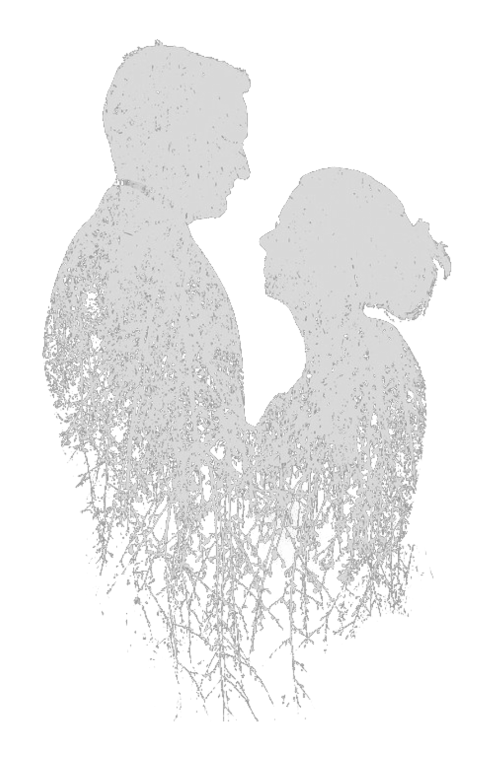 Love
Brotherly love, affection, good will, benevolence

Matthew 22:37,39
Luke 6:31
Ephesians 5:28-29
[Speaker Notes: LOVE: (brotherly love, affection, good will, benevolence).
It is not surprising that love is the last in the list. It is the primary motivation for everything that the mature Christian does. 
The term is the Greek word (agape).  Considered by the Greeks to be a minor form of love, it has been elevated by God to best express both His own character, and that of His children
It is the fulfillment of the law and prophets! 
(Matthew 22:37, 39), “You shall love the Lord your God with all your heart, with all your soul, and with all your mind”… and … “You shall love your neighbor as yourself.”
The impact of such love on the marriage relationship can not be overstated
It is common for there to be affection, and attraction in every marriage
However, how do we treat each other in the marriage?
A man who has love as the pinnacle of his character will of course be virtuous, knowledgeable, steadfast, godly, and kind.
His charitable affection will impact every interaction with his wife.
His wife will be encouraged and helped by him because he always treats her as he himself would like to be treated 
(Luke 6:31), “And just as you want men to do to you, you also do to them likewise.” 
(Ephesians 5:28-29), “So husbands ought to love their own wives as their own bodies; he who loves his wife loves himself. 29 For no one ever hated his own flesh, but nourishes and cherishes it, just as the Lord does the church.”
The same must be true of the wife in her love for her husband
Her desire must be to elevate and assist her husband, so that both of them will have a marriage as God intends for it to be.
If we are to love even our enemies, how can we not show the same good will and benevolent spirit to our spouses!]
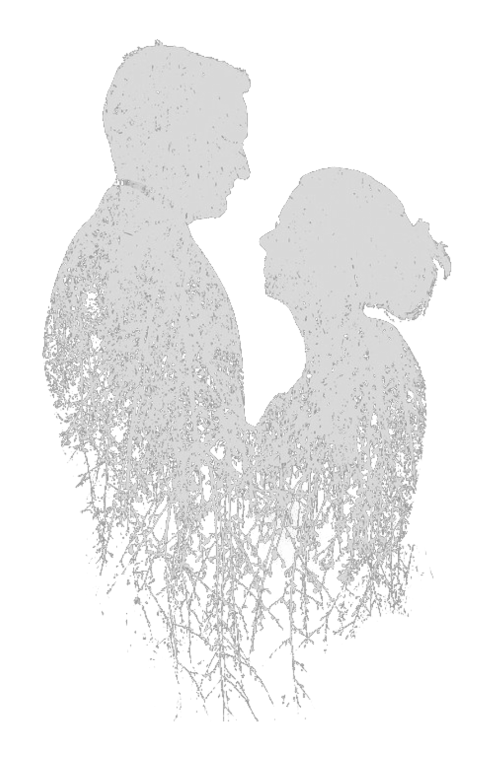 Conclusion :
If you want your marriage to be strong, be the kind of husband or wife that He wants you to be.
[Speaker Notes: Conclusion:
The text of 2 Peter 2 shows that a Christian who adds these attributes to his faith will gain an abundant entrance into the everlasting kingdom of our Lord.
(2 Peter 1:8-11), “For if these things are yours and abound, you will be neither barren nor unfruitful in the knowledge of our Lord Jesus Christ. 9 For he who lacks these things is shortsighted, even to blindness, and has forgotten that he was cleansed from his old sins.v10 Therefore, brethren, be even more diligent to make your call and election sure, for if you do these things you will never stumble; 11 for so an entrance will be supplied to you abundantly into the everlasting kingdom of our Lord and Savior Jesus Christ.”
It is because he has become and behaves as the person God wants him to be.

If you want your marriage to be strong, that is the secret. 
Be the kind of husband/wife that God wants you to be.]